Opportunity Zone Structure – Newport News
Greg Davis, CPAgdavis@cbh.com
Meet the Speaker
Greg Davis, CPA
Partner, Tax Services
U.S. Opportunity Zone Areas
CDFI -  https://www.cdfifund.gov/Pages/Opportunity-Zones.aspx
3
Time to Elect Deferral of Gain
180 DAYS FROM SALE EVENT  TO ELECT TO DEFER GAIN &  FUND QO-FUND
PURCHASE 100%  OF ASSETS, BUYER
XYZ, Inc.
(S-Corp)
100% STOCK  OWNERSHIP
Qualified Opportunity  Zone  Fund
(QO-Fund)
180 DAYS FROM END OF  CORPORATION OR PARTNERSHIP  TAXABLE YEAR (12/31)
Buyer
TO DEFER GAIN & FUND QO-FUND  (TAXPAYER MAY ELECT OUT AND  FUND EARLY IF DESIRED)
Seller, Taxpayer
[Speaker Notes: The objective of the proposed Implementation Guide is to provide question and answer guidance to clarify, explain, or elaborate on the requirements of GASB Statement No. 75, Accounting and Financial Reporting for Postemployment Benefits Other Than Pensions, as amended, and GASB Statement No. 74, Financial Reporting for Postemployment Benefit Plans Other Than Pension Plans, as amended.]
QOZ Sample Ownership Structure
70% OWNERSHIP
QOZ Business
Outside Investor
QOZ Fund
Investments in Qualified Opportunity Zone Business Property
Investment Into Partnership  Interest
Investment Into Stock
Invest Directly
Funding QOZ and ProjectCo
CANNOT INVEST IN ANOTHER QO  FUND
QO Fund Will Have 180 Days From  When Capital Came Into Fund
(1065 Partnership)
10,000,000
9,000,000
1,000,000
GAIN DEFERRED  QO PROPERTY  CASH SECURITIES,
OTHER INVESTMENTS
CANNOT INVEST IN ANOTHER QO  FUND

CANNOT BUY STOCK/LLC  INTEREST IN ANOTHER COMPANY

MUST DEPLOY CAPITAL WITHIN 31  MONTHS OF FUNDING

MUST HAVE WRITTEN PLAN FOR  WORKING CAPITAL

70% OF TANGIBLE PROPERTY  MUST BE QOZB PROPERTY
Defer 10,000,000 Gain 7/1/19
FUND PROJECT  ENTITY WITH  9,000,000
Project Entity
(1065 Partnership)
Buyer
INVESTED
9,000,000
6,300,000
2,700,000
QO PROPERTY  CASH SECURITIES,
OTHER INVESTMENTS
[Speaker Notes: The objective of the proposed Implementation Guide is to provide question and answer guidance to clarify, explain, or elaborate on the requirements of GASB Statement No. 75, Accounting and Financial Reporting for Postemployment Benefits Other Than Pensions, as amended, and GASB Statement No. 74, Financial Reporting for Postemployment Benefit Plans Other Than Pension Plans, as amended.]
Comparison of Direct Investment vs. Indirect Investment
8
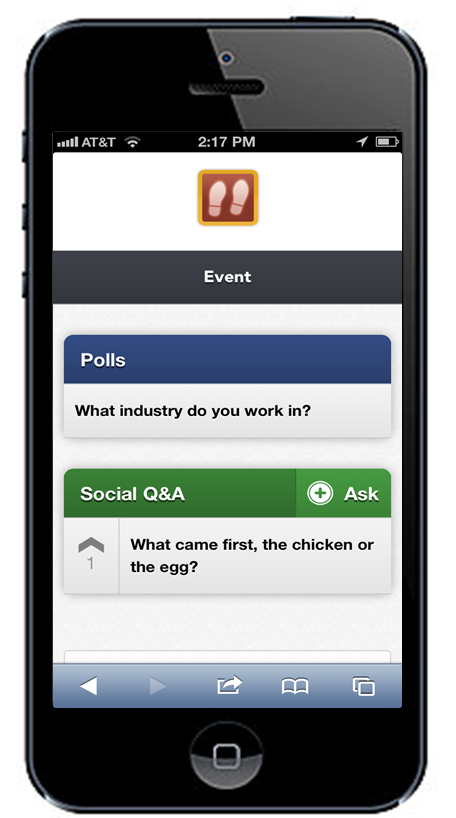 cb.cnf.io
Please bookmark now!
Polls: Respond to questions
Social Q&A: Ask questions or vote for question.
[Speaker Notes: During Session Instructions:  Participate Using Conferences i/o
(Note: Insert poll and social Q&A instructional slide at beginning of PPT slide deck.)
1. Poll Questions:
Navigate to https://cb.cnf.io on your mobile device (just like you would access any other website).
Respond to Polls when they appear on your screen.
2. Social Q&A:
Click the ‘+ Ask’ button to submit a question to presenter/moderator.
Up-Vote other questions by using the ^ arrow on the left-hand side of each question so “best” questions will move to top of the list.
Presenter will answer top questions at end of the session.
Note: Some sessions will not use this feature.
Before session begins: Welcome and Instructions
“Welcome everyone. We’re going to be using a product called Conferences i/o that will allow you to interact with us during this session. 
With a mobile device (smartphone, tablet, laptop, etc.) please take 30 seconds right now, take out your device. go to https://cb.cnf.io .  then bookmark the URL.
The URL is also being projected on the screen at the front of the room. 
You can use this tool to respond to presenter polls, ask questions, and up-vote other attendees’ questions so the best questions move to the top of the list. 
The presenter will answer the top questions at the end of the session.
Again that URL is https://cb.cnf.io 
Speaker Note:
For the Social Q&A: Vote moves questions up in the list – speaker would say something like “I will answer top 5 questions at the end of the session. Please add questions and up vote the best questions so your favorite is on top.”]
Live Content Slide
When playing as a slideshow, this slide will display live content
Social Q&A
10
[Speaker Notes: This is a live content slide. When playing this presentation as a slideshow, and as long as the Conferences i/ o Windows PowerPoint Add - In is installed, this slide will be where live content appears. Please leave the following Slide Code tag in place: <cnf>RF16PEWX92T4E463</cnf>.]
What Questions Do You Have?
Greg Davis, CPA
Partner, Tax Services757.228.7030
gdavis@cbh.com